Projekt 1
Na podstawie:
Rhuan Rocha - Java EE 8 Design Patterns and Best Practices
Rozdział 4: Integration Patterns
Integration tier
Podział na trzy warstwy
Proces myślowy stojący za jej powstaniem
Założenia tej warstwy
Spojrzenie na dzisiejsze aplikacje
Powstanie dedykowanych wzorców (z ang. patterns)
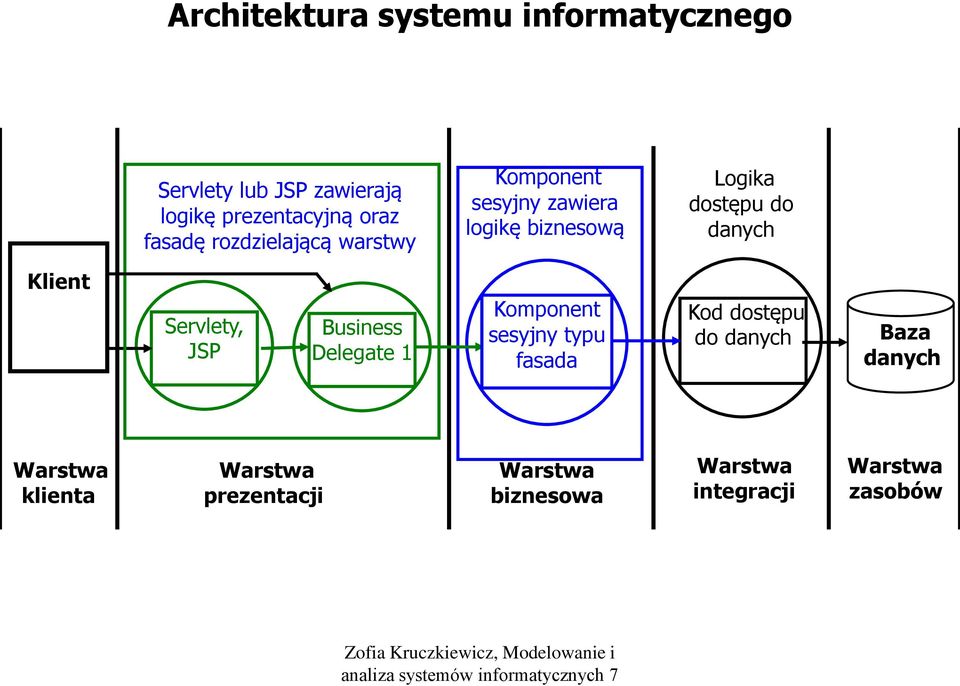 Integration tier
Data-access object pattern
Data-access object (DAO)
Potrzeba integracji z zewnętrznym źródłem danych
Ukrywanie zbędnej logiki
Składowe wzorca
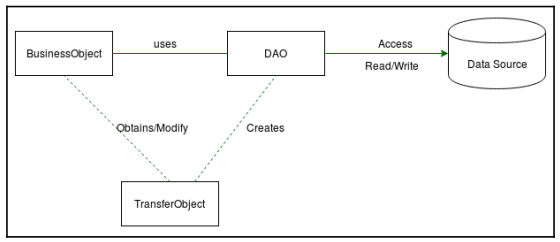 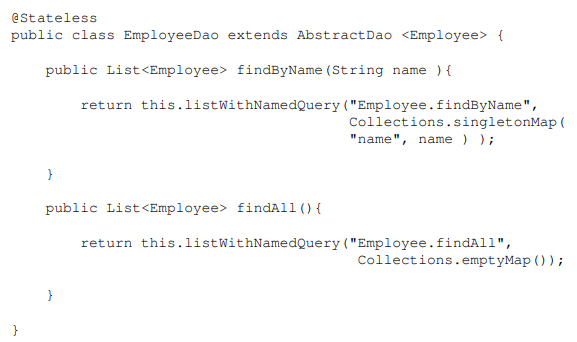 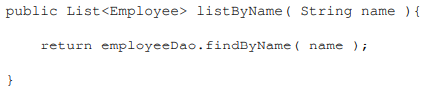 Domain-store pattern
Explaining the concept of the domain-store pattern
DAO – Data access object
JPA – Java persistence API
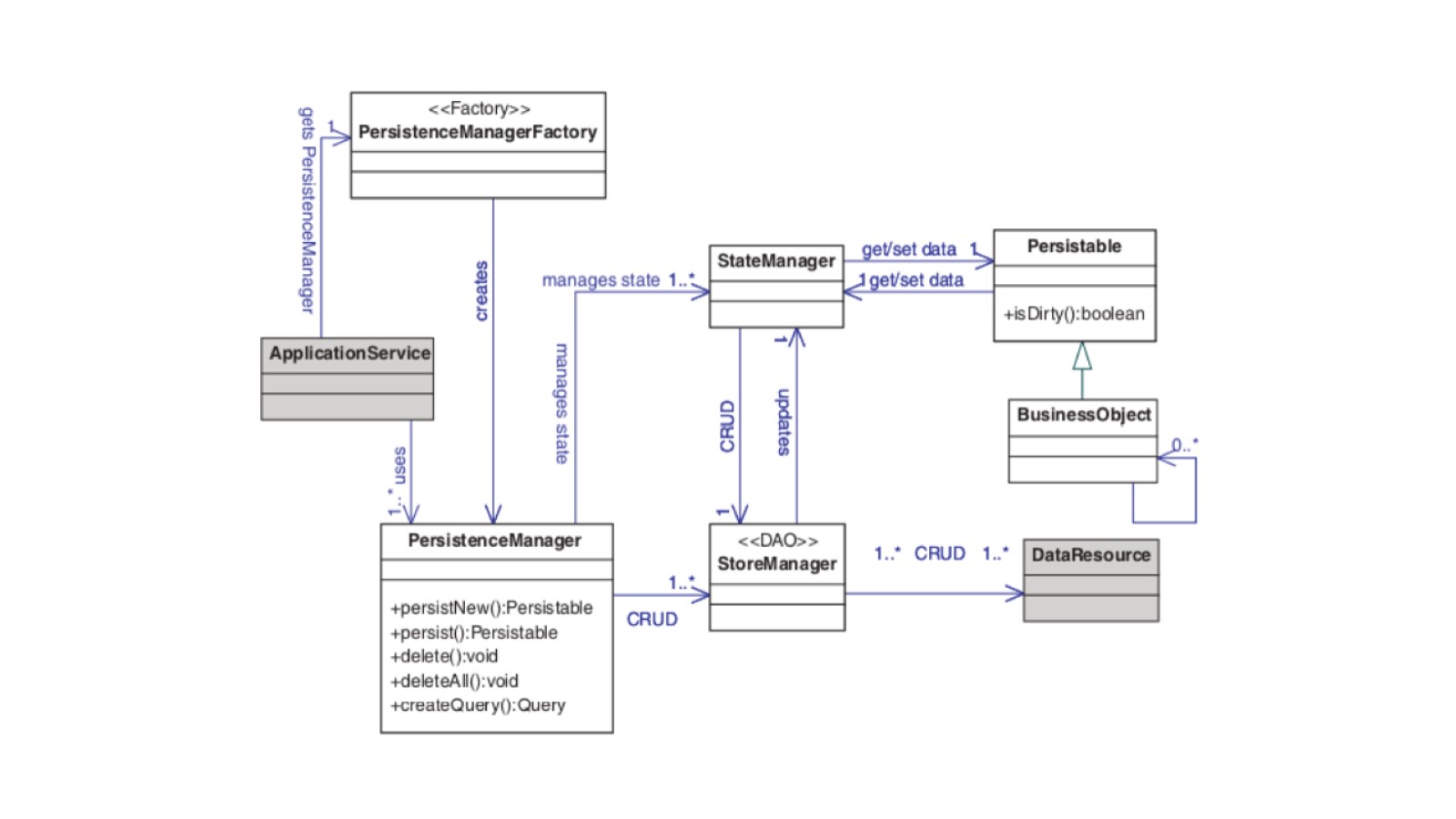 DAO i JPA
DAO i JPA
Uważa się, że DAO nie jest już użyteczne po zastosowaniu JPA. Wynika to z faktu, że JPA działa ze wzorcem magazynu domen i ma już wewnętrzny DAO. 
Jednak dla nas DAO jest dobrym wzorcem do użycia w projektach Java EE. Wynika to z faktu, że JPA ma silniejsze relacje z relacyjnymi bazami danych i jeśli zastąpimy relacyjną bazę danych innym typem źródła danych, być może będziemy musieli usunąć JPA i zamiast tego użyć innego mechanizmu.
Jeśli wszystkie wywołania JPA znajdują się wewnątrz DAO, aplikacja zobaczy tylko DAO i JPA i implementacja zostanie ukryta przed aplikacją. To sprawia, że poziom biznesowy jest większy i oddzielony od warstwy integracji i logiki trwałości.
Implementing the domain-store pattern
Implementing the domain-store pattern
Implementing the domain-store pattern
Implementing the domain-store pattern
Implementing the domain-store pattern
Implementing the domain-store pattern
Implementing the domain-store pattern
Implementing the domain-store pattern
Service-activator pattern
Explaining the concept of the service activator pattern
Klient potrzebuje uruchomić usługę, której uruchomienie zajmuje zbyt dużo czasu. W takim przypadku klient nie powinien czekać w sposób synchroniczny na zakończenie.Dlatego też powstał wzorzec projektowy Aktywatora pozwalający na asynchroniczne uruchomienie danej funkcjonalności.Główny zamysł polega na tym, że klient tworzy żądanie, które następnie ląduje w  głównej klasie aktywatora.Występujące rozwiązania implementujące wzorzec:-Java Message Service (JMS)-Asynchroniczne metody EJB (Enterprise JavaBean)-Asynchroniczne eventy
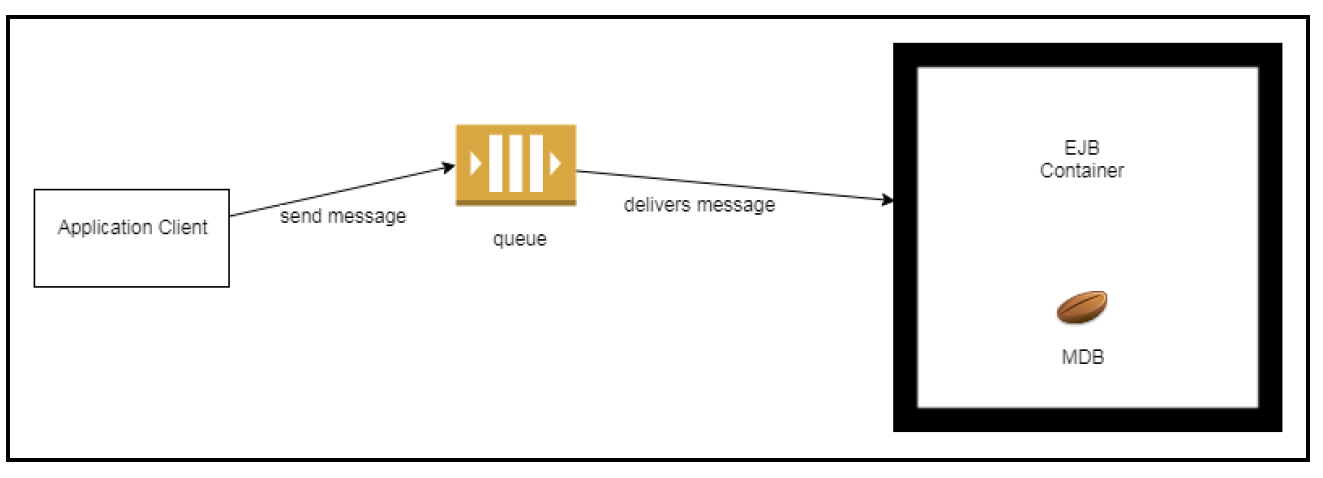 JMS jest  to API dla Message-Driven Middleware (MOM), które z kolei jest architekturą zajmującą się wysyłaniem i odbieraniem wiadomości pomiędzy modułami aplikacji, bądź systemami rozproszonymi. JMS zadebiutował w EJB 2.0, tak samo jak message-driven bean (MDB), który nasłuchuje wysyłanych przez klienta żądań.
Java Message Service (JMS)
Java Message Service (JMS)
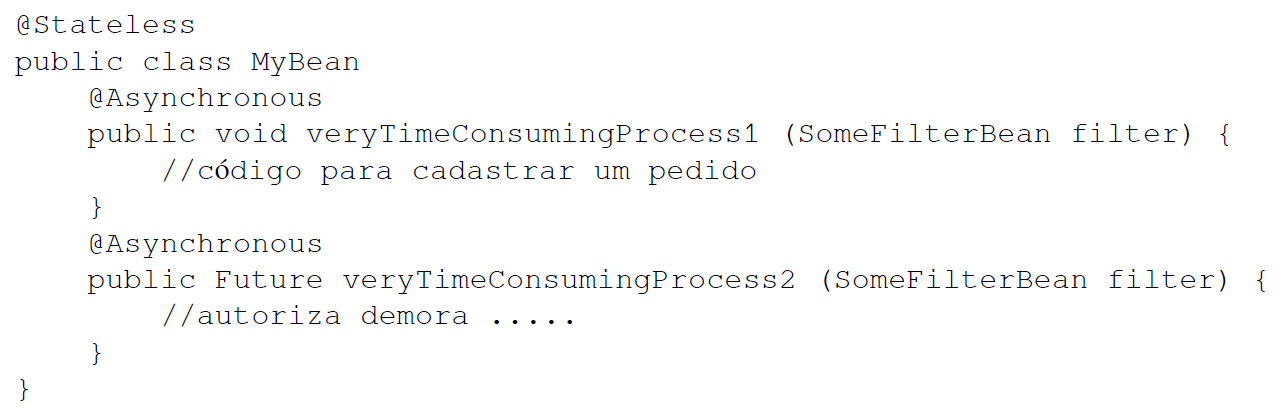 Specyfikacja EJB 3.1  pozwala na używanie adnotacji @javax.ejb.Asynchronous, której można użyć przy klasie, bądź metodzie. Kiedy użyjemy jej przy klasie, to wszystkie zawarte w niej metody będą asynchroniczne
Asynchroniczne metody EJB (Enterprise JavaBean)
Asynchroniczne metody EJB(Enterprise JavaBean)
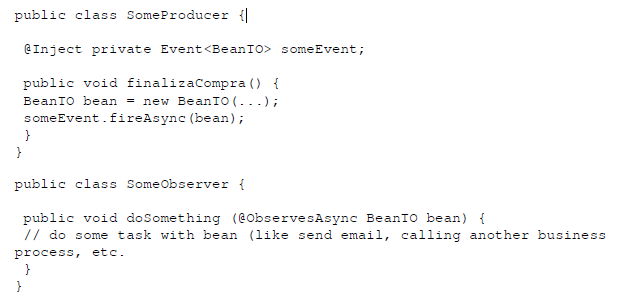 W Java Enterprise Edition (JEE) mamy mechanizmy eventów będące częścią specyfikacji CDI (Context and Dependency Injection). W CDI 2.0 wprowadzono obsługę asynchronicznych eventów.
Klasa Producer metodą fireAsync() „wystrzeliwuje” dany obiekt do Observera, który następnie wykonuję na nim daną czynność.
Asynchroniczne eventy
Asynchroniczne eventy
Wykonali:
Krystian Turek
Sebastian Maciuszek
Marcin Borkiewicz
Łukasz Klimczak
Karol Pacia